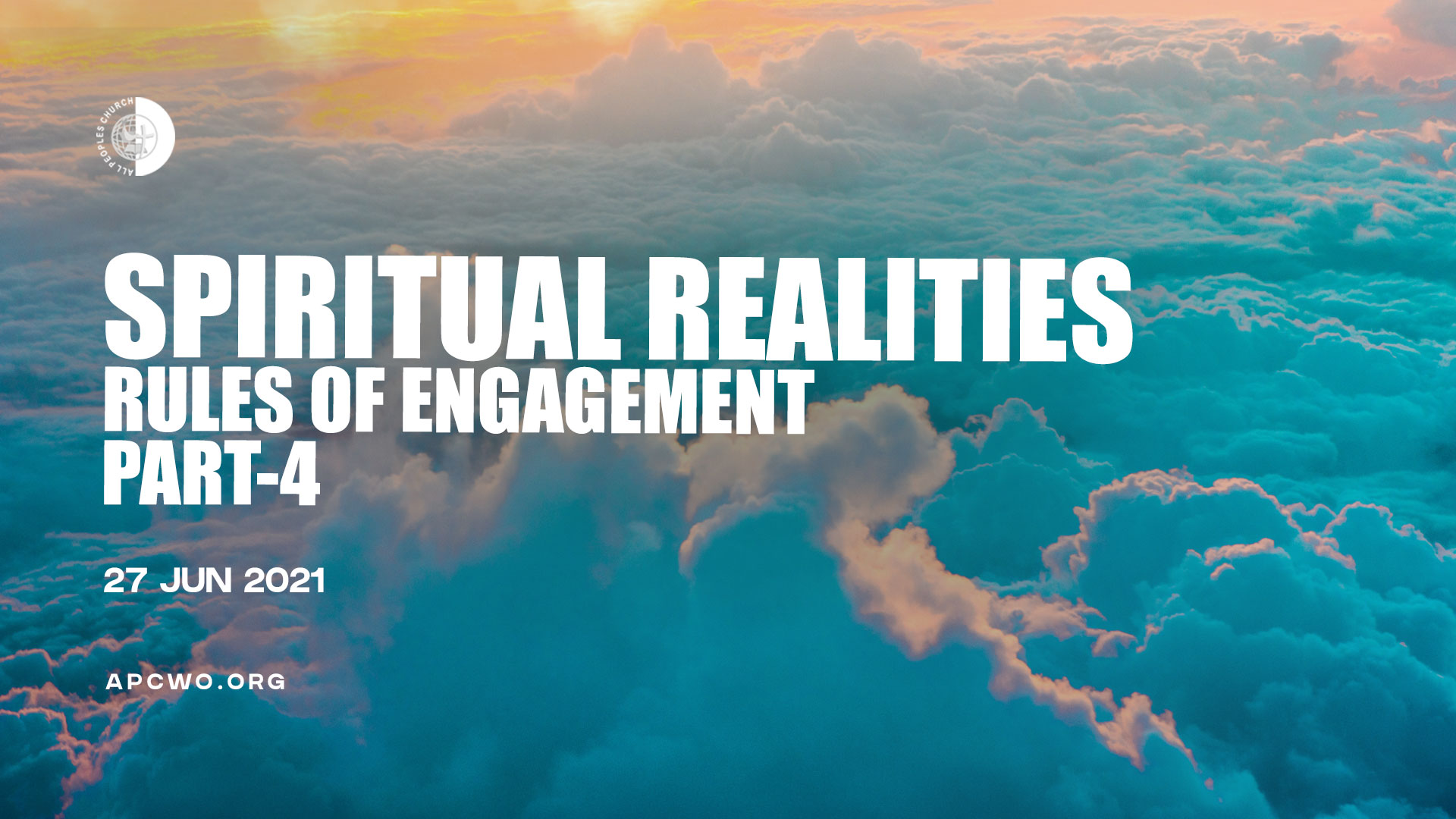 #1, The Cross of Jesus Christ
#2, Our submission to God
#3, Faith in God
#4, Words we speak